Summer Mentorship Program
Employment Opportunity 
for students with disabilities
1
Mentoring plays an important role in employee engagement and retention, both of which contribute significantly to individual and organizational productivity and make employees feel valued.
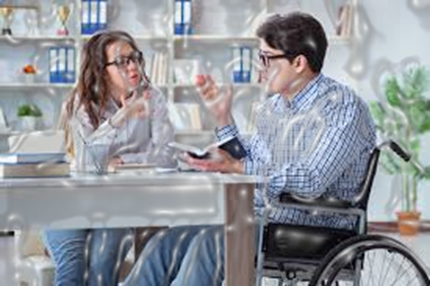 2
Presentation
What we're going to discuss in this presentation:
The Employment Opportunity for Students with Disabilities (EOSD)
The Mentorship Program 
The objectives of the Mentoring Program
The tools
The structure of the Mentoring Program
The desired competencies of the future mentor
3
EOSD
Services available to students with disabilities include the following:
Training 
Summer Activities
Mentorship Program
Networking 

To optimize students' work experience, consult the tools and resources for managers and students with disabilities (EOSD)
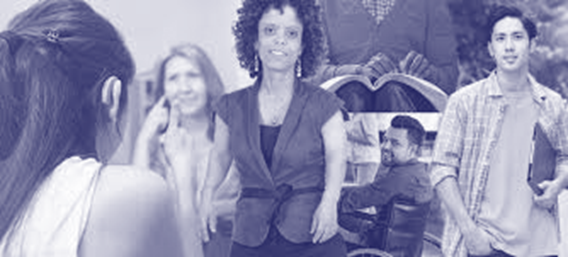 Priority status is given to hiring managers who request accommodation in the workplace under the Accessibility, Accommodation and Adaptive Computer Technology Program.
4
[Speaker Notes: Employment Opportunity for Students with Disabilities (EOSD) 2020
Updated tools available on our Gcpedia page
Provide a calendar of upcoming student activities
Promote the hosting activity to students and managers to increase enrolment

Develop a mentoring program
Lunch and Learn sessions with special guests
Training plan dedicated to the professional development of students.
Offer an information session to students on how GC tools work.
Consult with CSPS and young public servant networks to identify and ensure student participation in development activities
Conduct a participant survey to improve the initiative
onboarding activites will include: 
Info Sessions for hiring managers
National Welcoming Event for students
Providing Onboarding Guide for managers
Providing information on ISEO supports and resources to students
Indigenous Student Employment Opportunity (ISEO)
Creation of a student lead network for the Ontario region and Eastern Canada that models WISEN will create student support and networking opportunities. A lot of effort is being put in by WISEN for the west. It is important that supports are provided across Canada so all students have access to it. 
Mentorship sessions: continue the collaboration with the Indigenous EX Network
Pilot of Speed-Mentoring Event
Continue supporting the Indigenous student networks in BC and the NCR and support the creation of networks in Ontario and the Atlantic region
Launch the Indigenous Career Pathways for re-hiring of ISEO students and hiring graduates

Other onboarding activites will include: 
Info Sessions for hiring managers
National Welcoming Event for students
Providing Onboarding Guide for managers
Providing information on ISEO supports and resources to students

What managers are saying
My experience with Employment Opportunity for Students with Disabilities has been great!
 At first, I was only looking to place one student and asked for a list of 10 candidates to be interviewed. The candidates were so impressive that I shared their resumes with other managers and we were able to send a total of 4 letters of offer. We look forward to the summer of 2019, students will work on a range of complex IT projects, including programming, testing and business analysis.  
Benedict Lee-Ying]
The Mentorship Program
The mentoring program will be self-directed. 
Recipients will have access to a list of mentors on our GCpedia page and will make contact to develop a professional relationship with a more experienced employee. 
The EOSD team will guide you through the various tools available.
5
Objectifs
The objectives of the mentoring program for mentees should be as follows:
Developing a career path
Assisting the mentee to develop cognitive skills
Learning to network
Develop a specific skill that the mentor and mentee agree on.
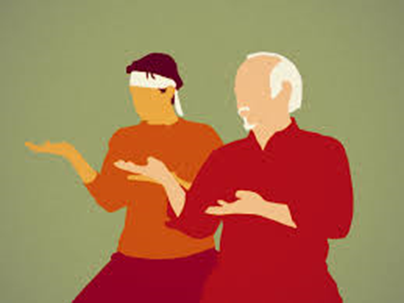 6
Tools
Mentor-Mentee Participation Agreement
Mentor's Guide
Mentee's Guide
List of mentors
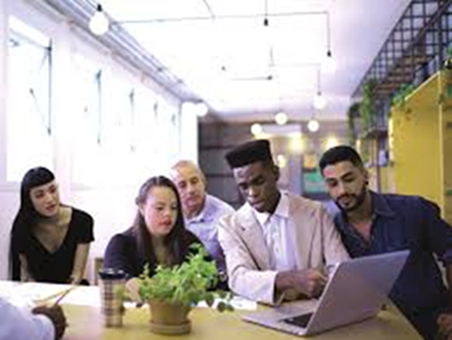 7
Stucture
The rules of the mentoring program will be accompanied by signed participation contracts. (Contracts are available on our GCpedia page). 
Program rules include: 
Required number of mentor-mentee meetings and mentoring activities 
Maximum number of 3 mentees per mentor 
Eligibility for Participation (under the Employment Opportunity for Students with Disabilities initiative) 
Scheduling of meetings and mentoring activities.
8
Skills
Mentors should have the following skills:
Knowledge of the challenges faced by persons with disabilities in a professional setting
Knowledge of government policies and procedures
Ability to provide constructive information
Listening and communication skills
Knowledge of pedagogical tools
Observation skills
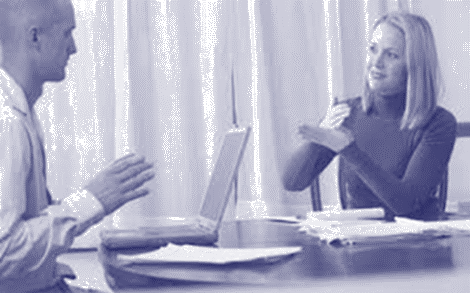 9
Your Biography
Mentors will provide their Biography, schedule and picture to the EOSD team
 
I work in (area) in (department) as a (title)
My languages of communication: (French) (English)
I am offering mentoring to share my knowledge and expertise on :
 
Area 1:________________________________________
 
Area 2:________________________________________
 
Area 3:________________________________________
 
Schedule your availabilities 
 
Available to mentor on a __________ basis. (Fill in availability – e.g. weekly, bi-weekly, monthly basis).
Interested Mentees will contact me directly (Insert coordinates)
 
Mentors and mentees are encouraged to schedule the number of sessions that meet their needs.
10
Thank you for participating in the EOSD Mentorship Program!
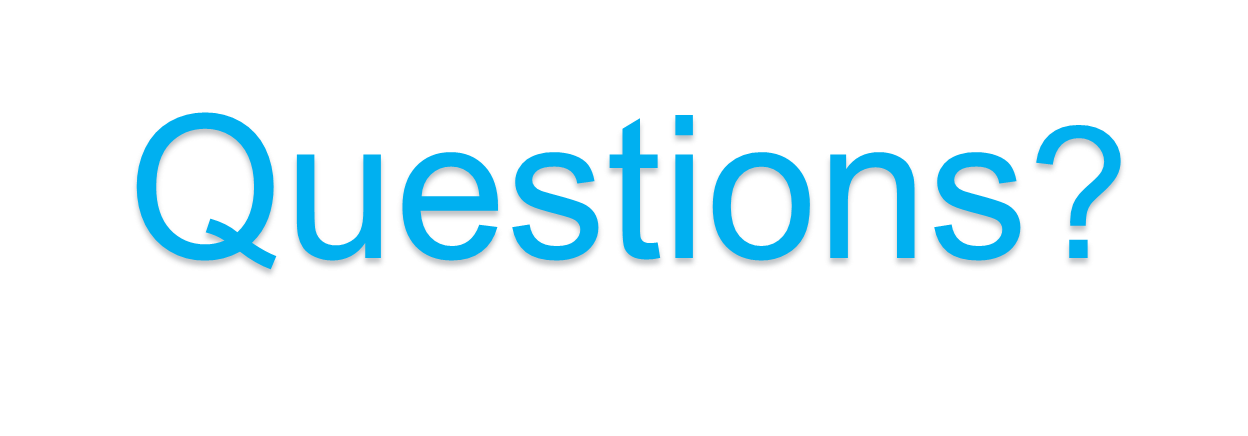 11